Министерство образования Республики Мордовия
Портфолио              
Исайкиной Ольги Михайловны,
  воспитателя
МДОУ «Детский сад №91 компенсирующего вида» 
г. о. Саранск
ФИО: Исайкина Ольга Михайловна
Дата рождения: 23.01.1976 г.
Профессиональное образование: высшее, МГПИ им. М.Е. Евсевьева, 1998, специальность «Олигофренопедагогика» с дополнительной специальностью «Психология», квалификация «Олигофренопедагог. Педагог – психолог» . Диплом БВС  №0450562 23 июня 1998г.
Профессиональная переподготовка
2019 г. - по программе "Педагогическая деятельность в дошкольном образовании: развитие детей раннего и дошкольного возраста" в ФГБОУ ВО "МГПИ имени М.Е. Евсевьева".
Стаж педагогической работы (по специальности): 7
Общий трудовой стаж: 22
Наличие квалификационной категории: -
Дата последней аттестации: -
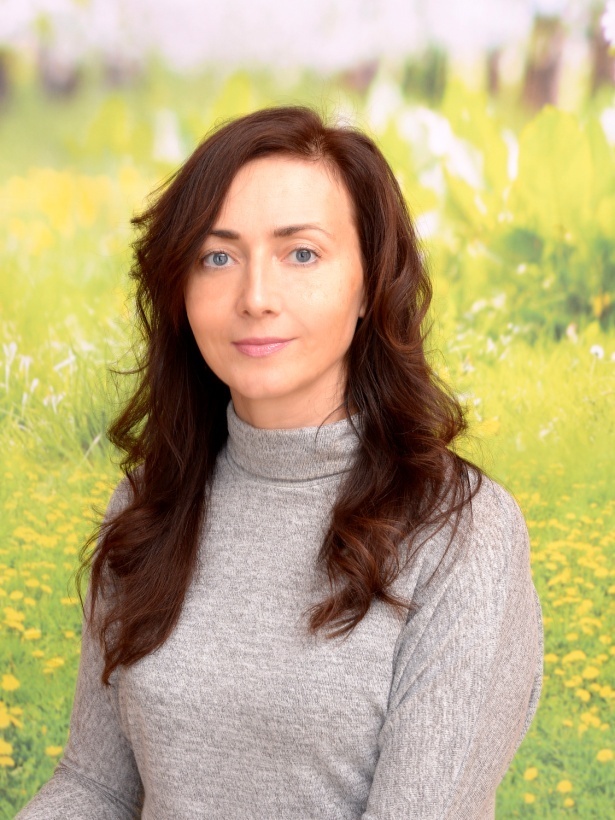 Представление педагогического опыта
Исайкиной Ольги Михайловныразмещено на сайте  МДОУ «Детский сад №91 компенсирующего вида»
https://ds91sar.schoolrm.ru/sveden/employees/11232/377933/
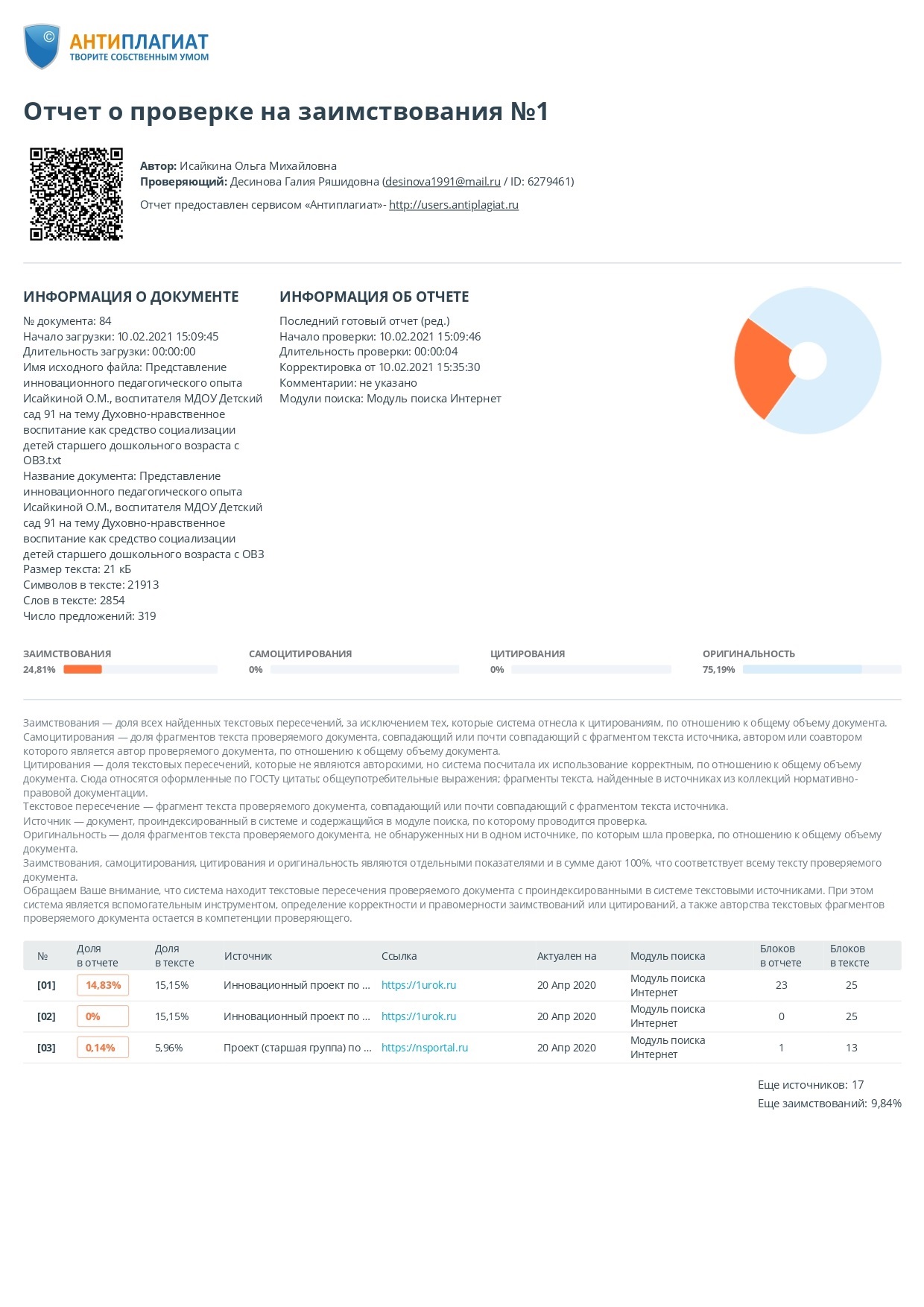 1. Участие в инновационной (экспериментальной) деятельности
«Психолого-педагогическое сопровождение социальной адаптации  дошкольников с умственной отсталостью в условиях интегрированного обучения» 
(приказ №01-02/125 от 27.05.2019 г.Управления образования Администрации городского округа Саранск). 
Срок реализации 5 лет.
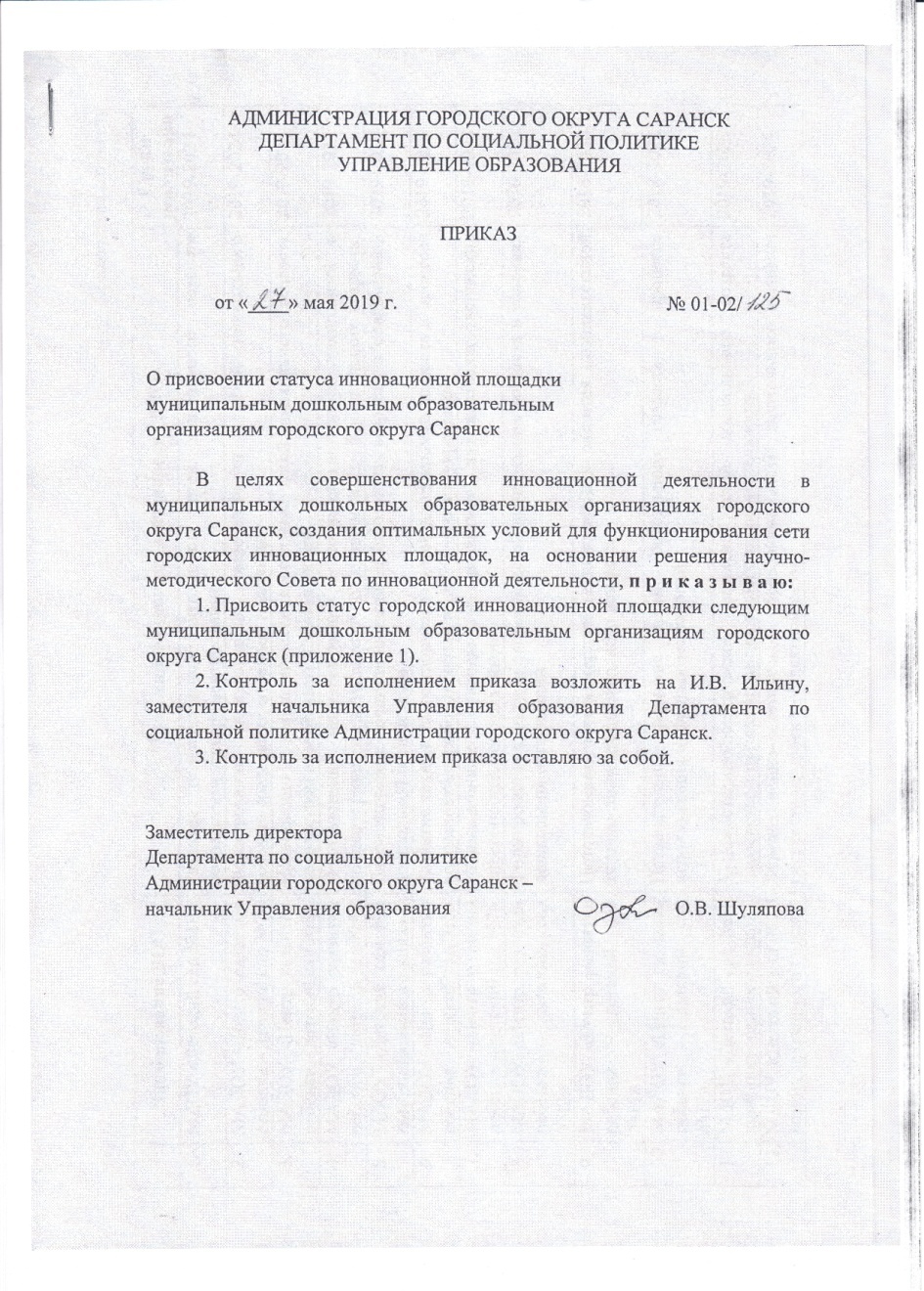 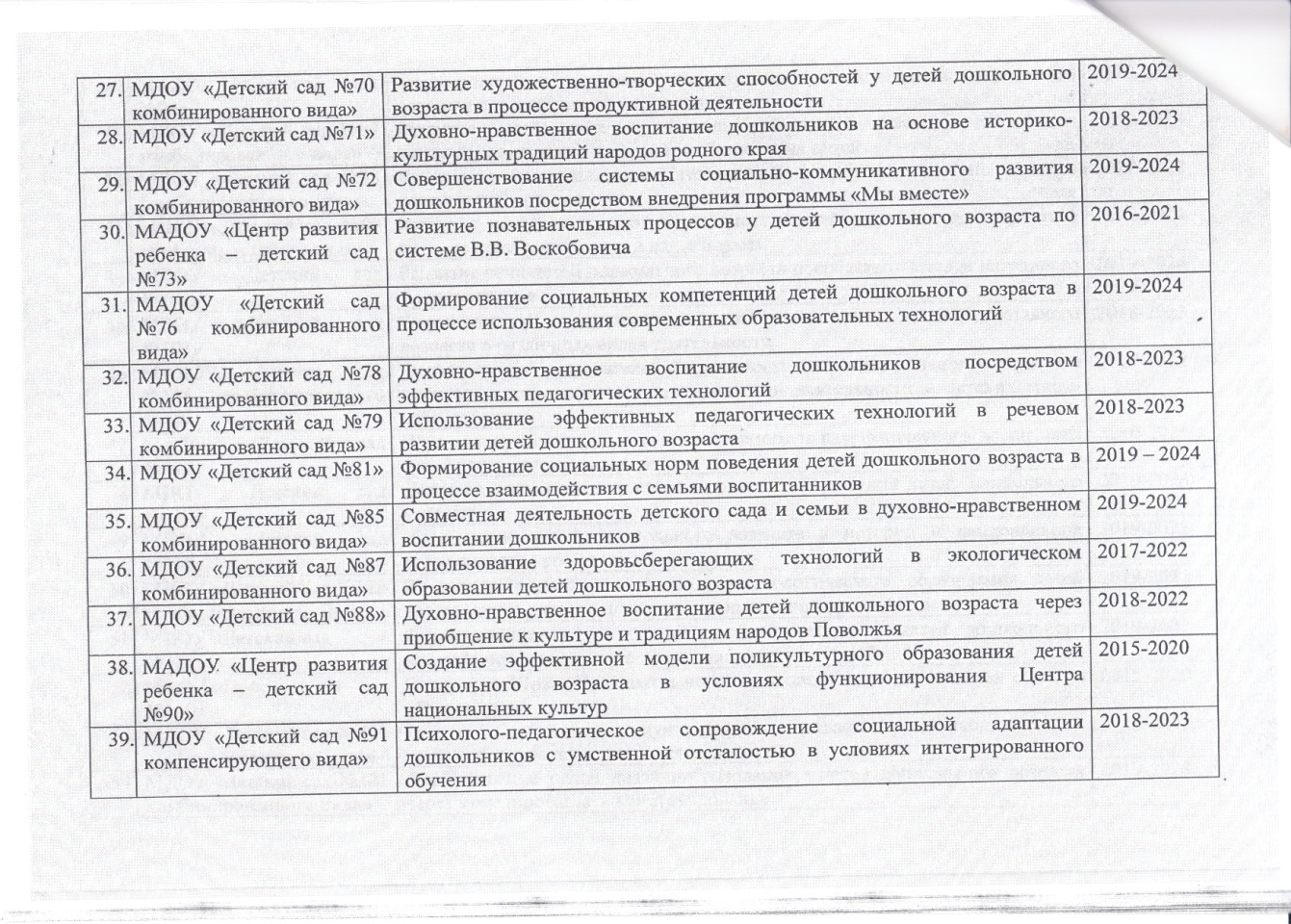 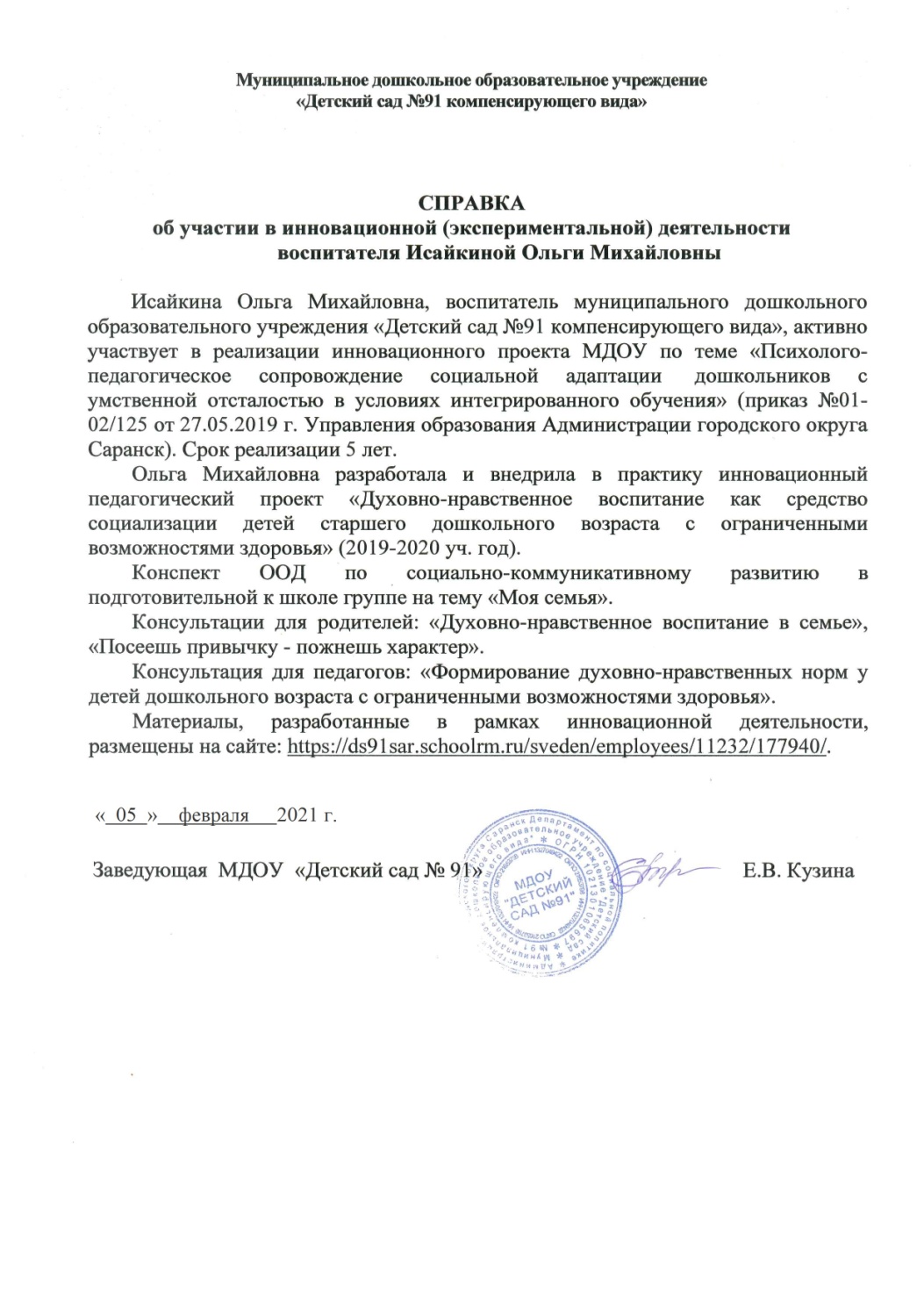 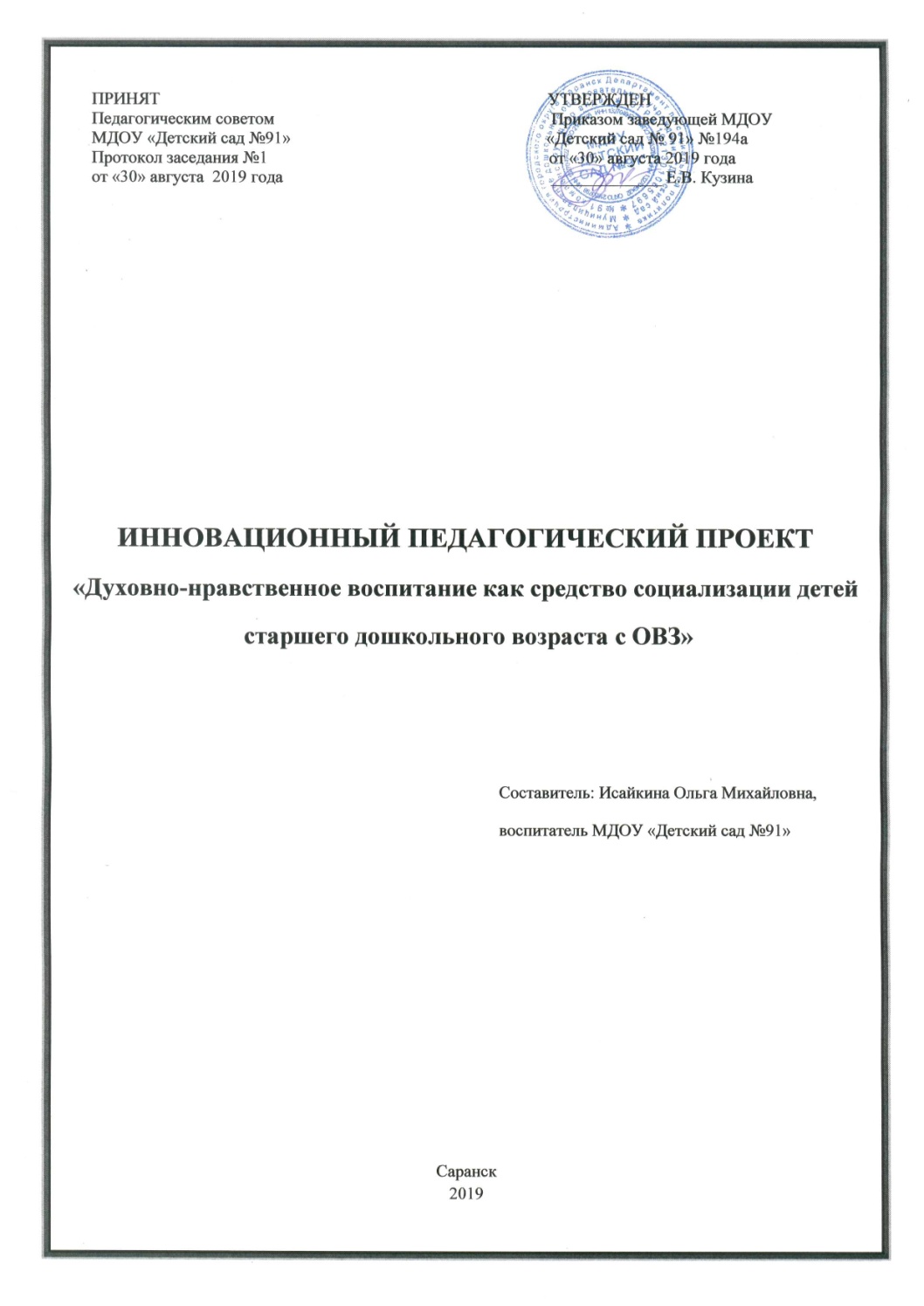 3. Наличие публикаций, включая интернет – публикации.
Интернет-публикации – 2
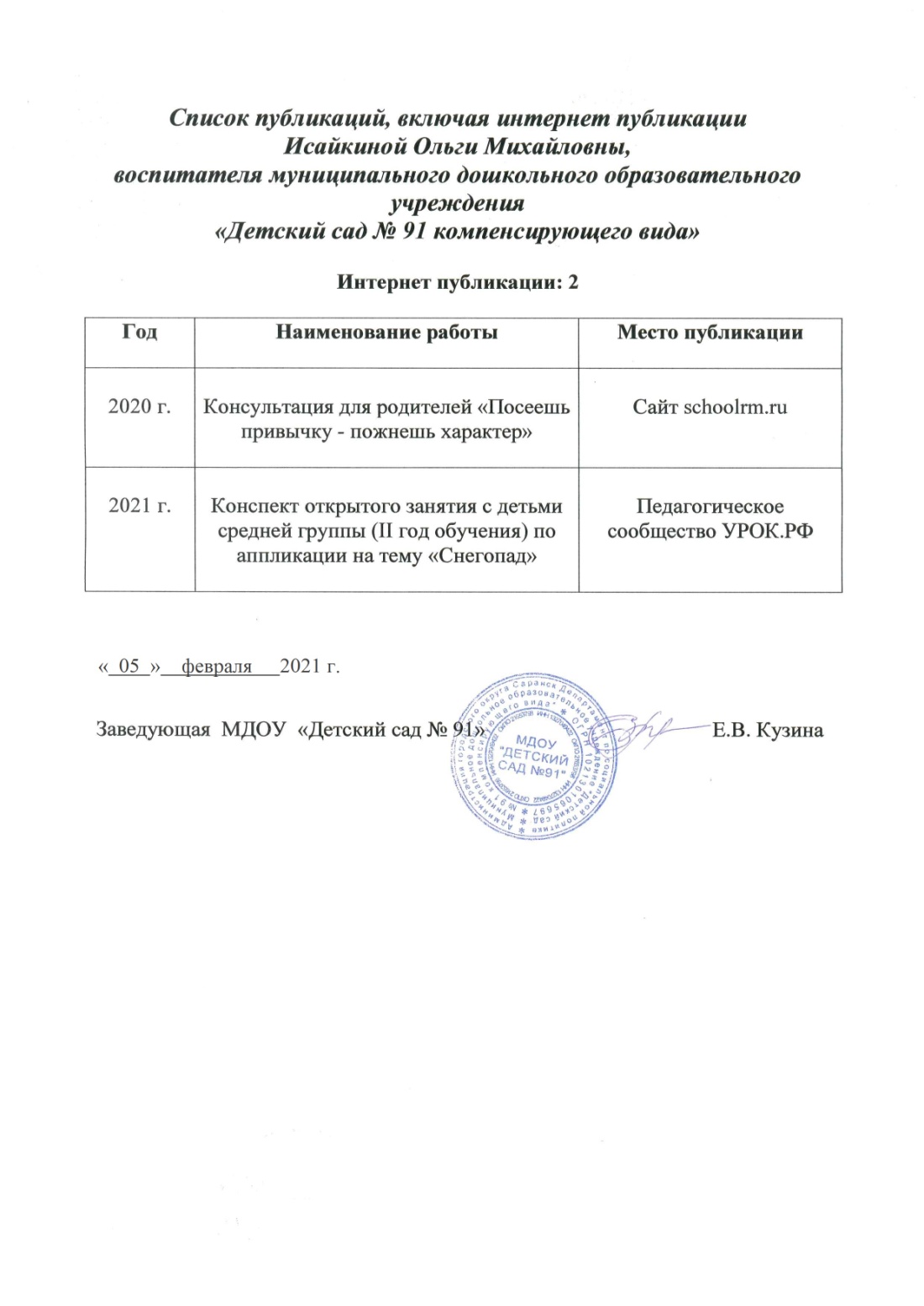 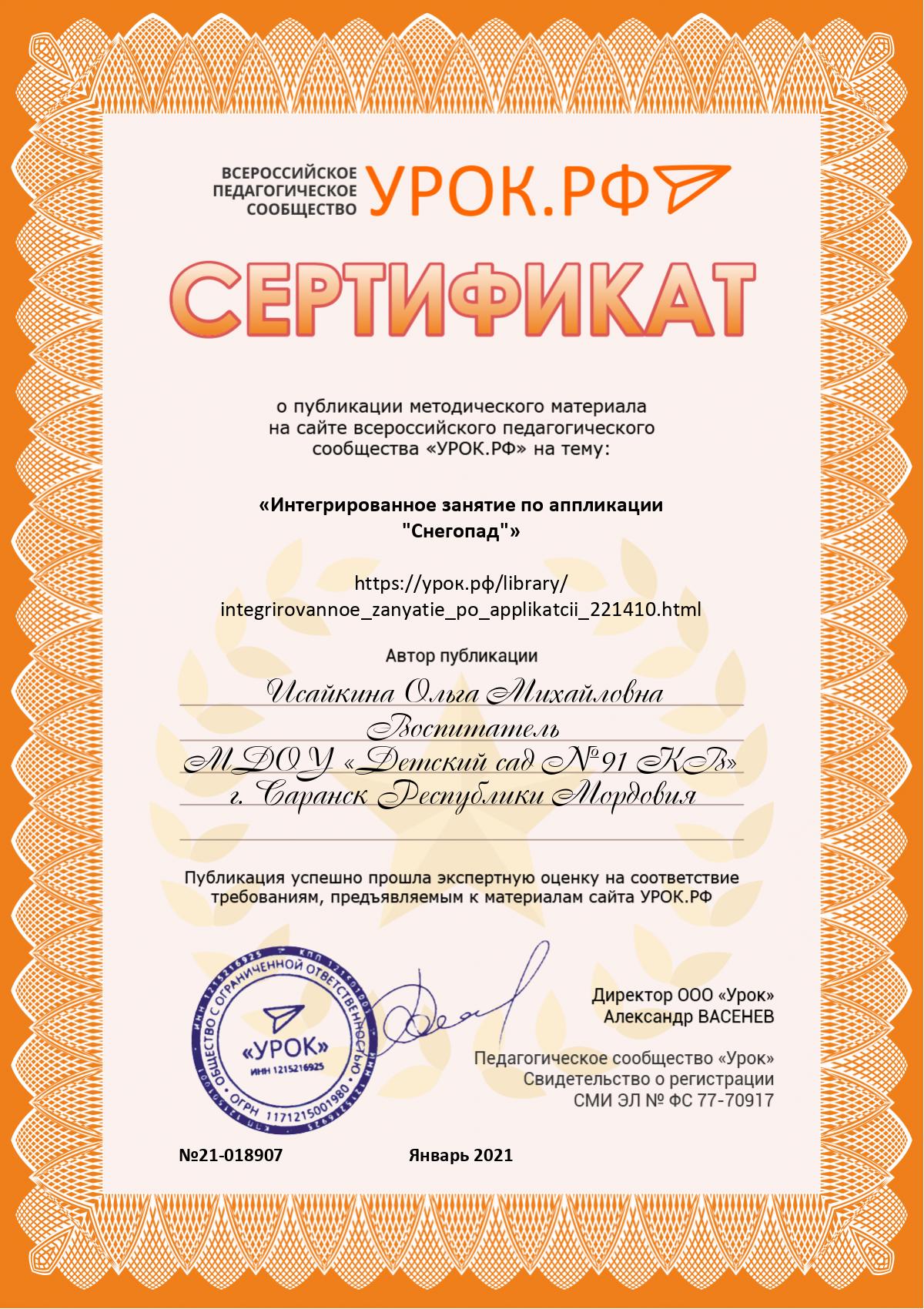 4. Результаты участия воспитанников: 
конкурсах, выставках, турнирах, соревнованиях, акциях, фестивалях.
Республиканский уровень – 1 
Дистанционный конкурс в сети «Интернет» – 1
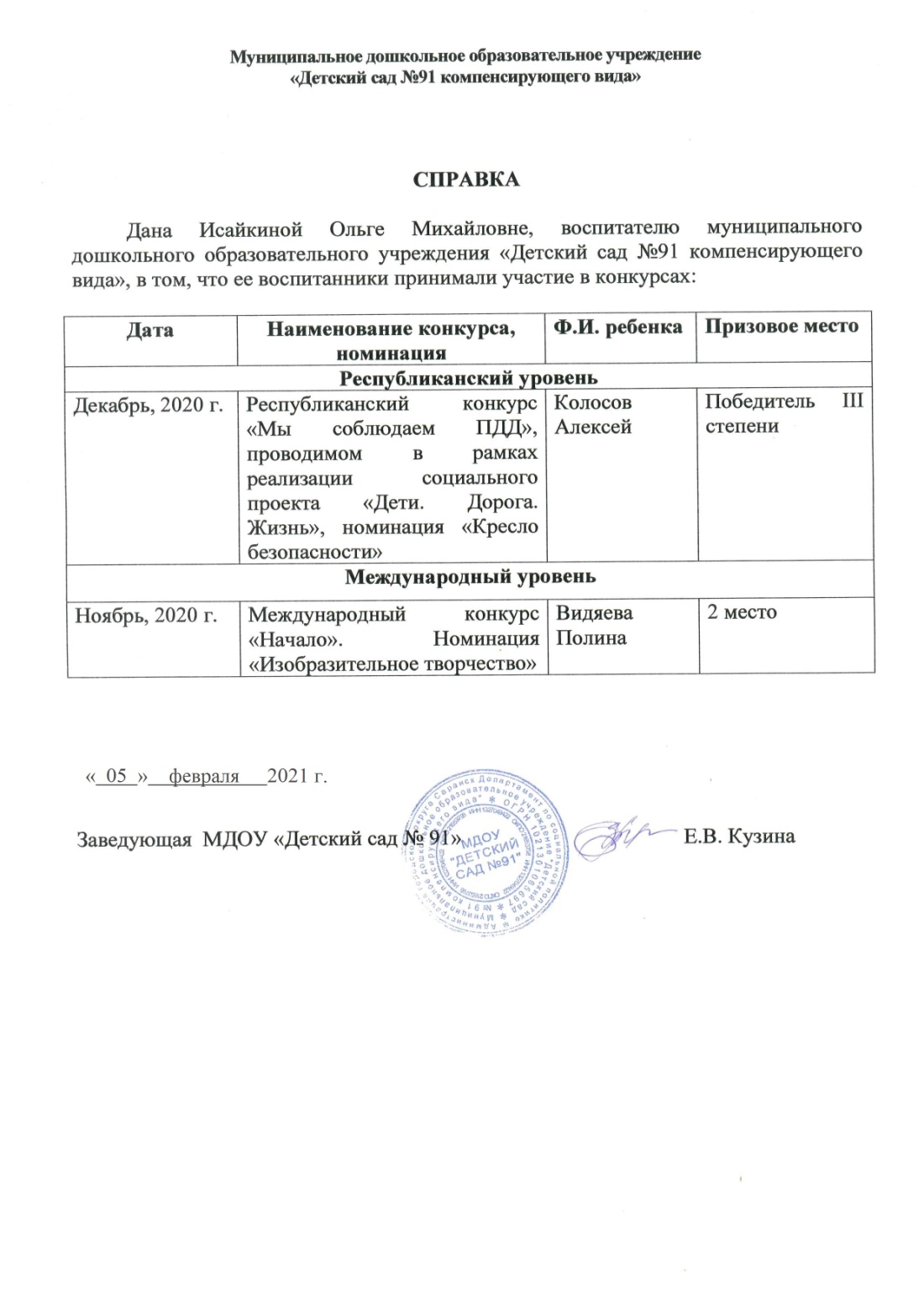 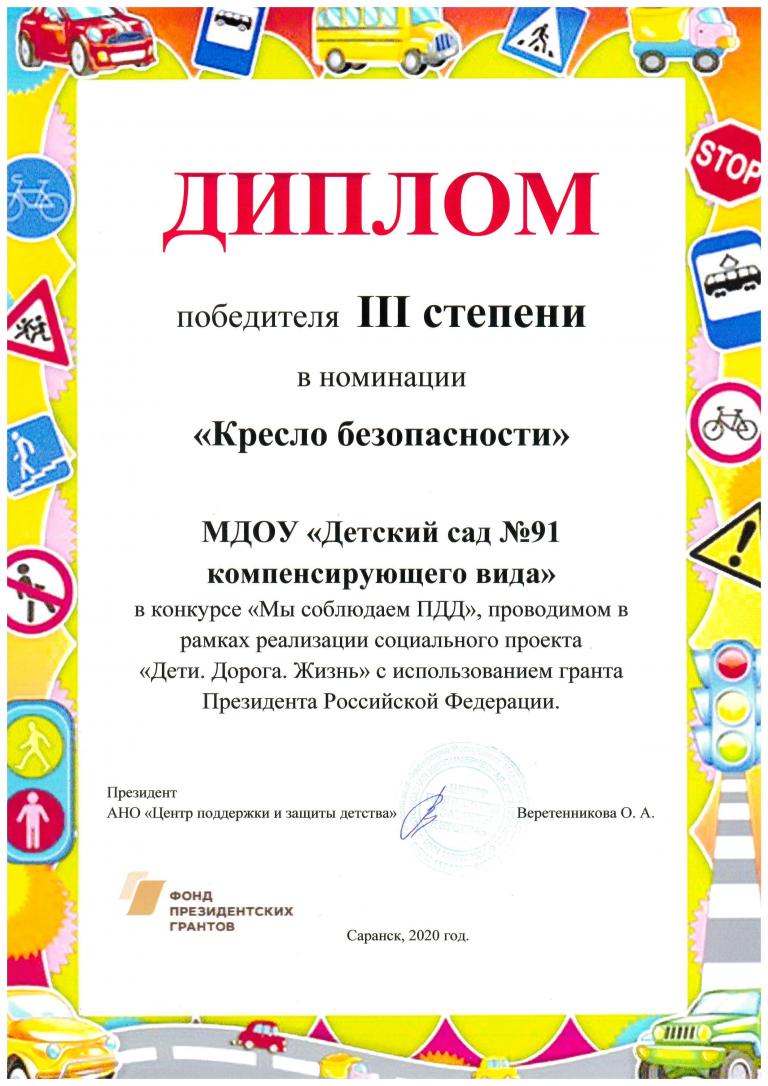 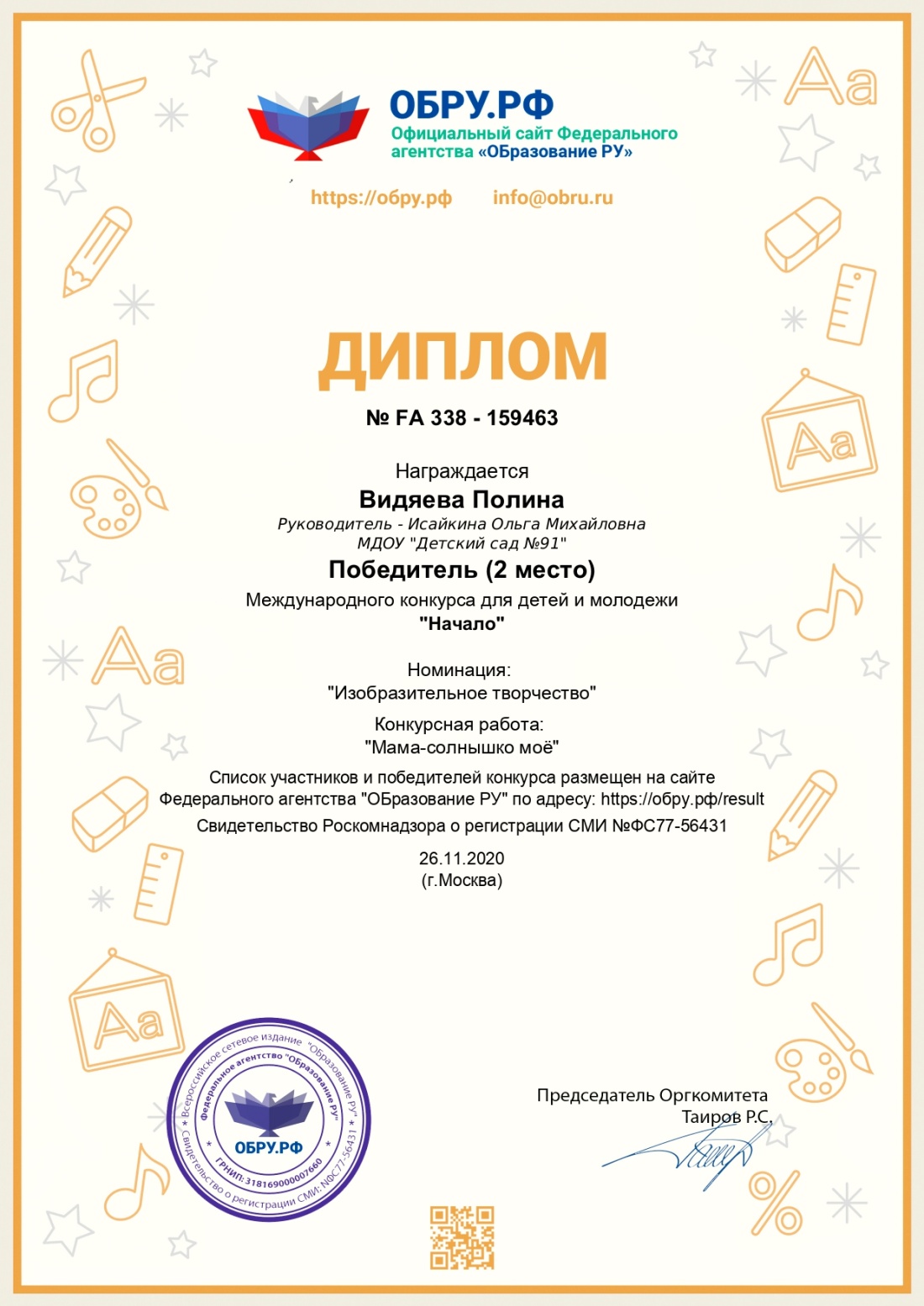 5. Наличие авторских программ,
 методических пособий
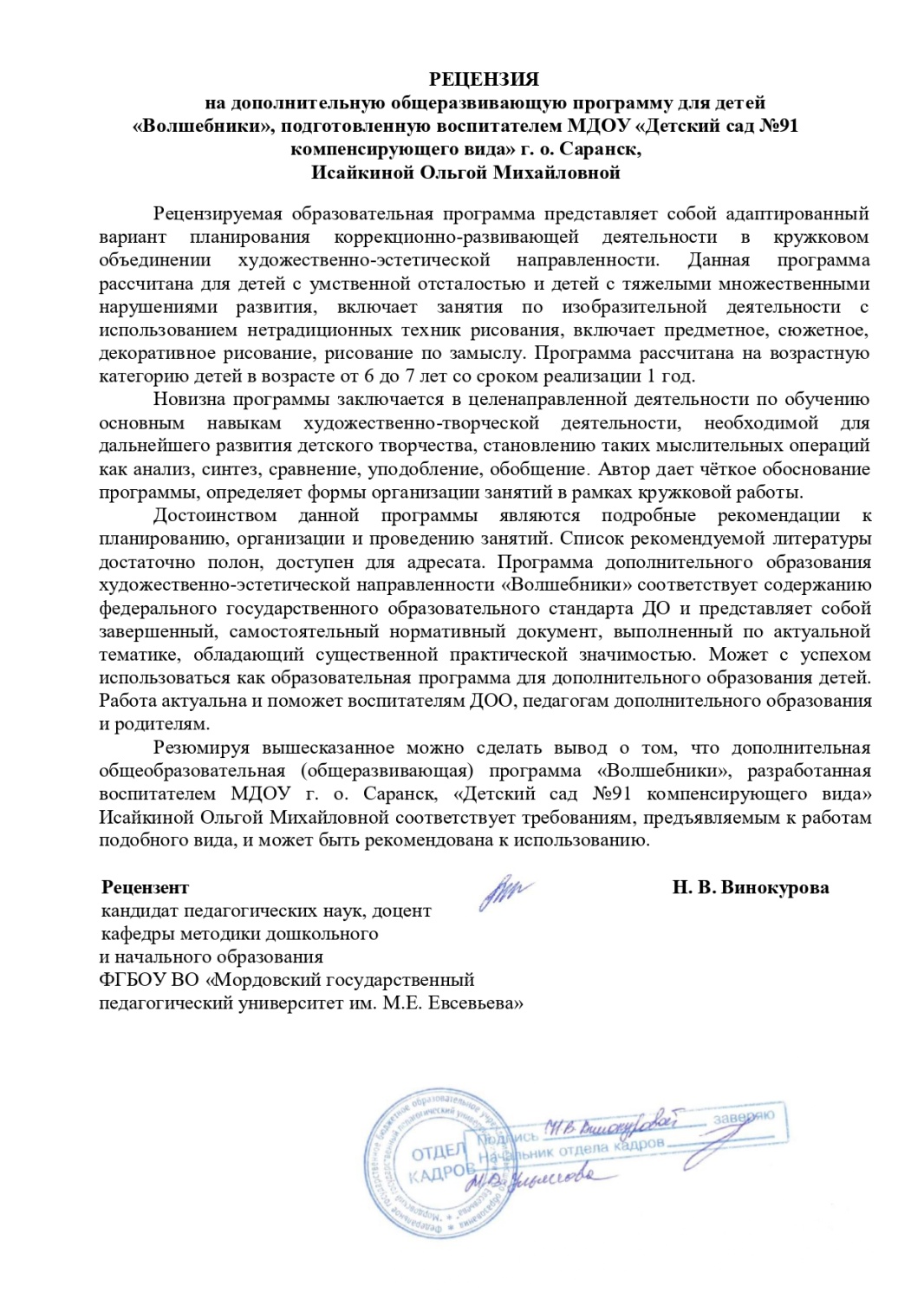 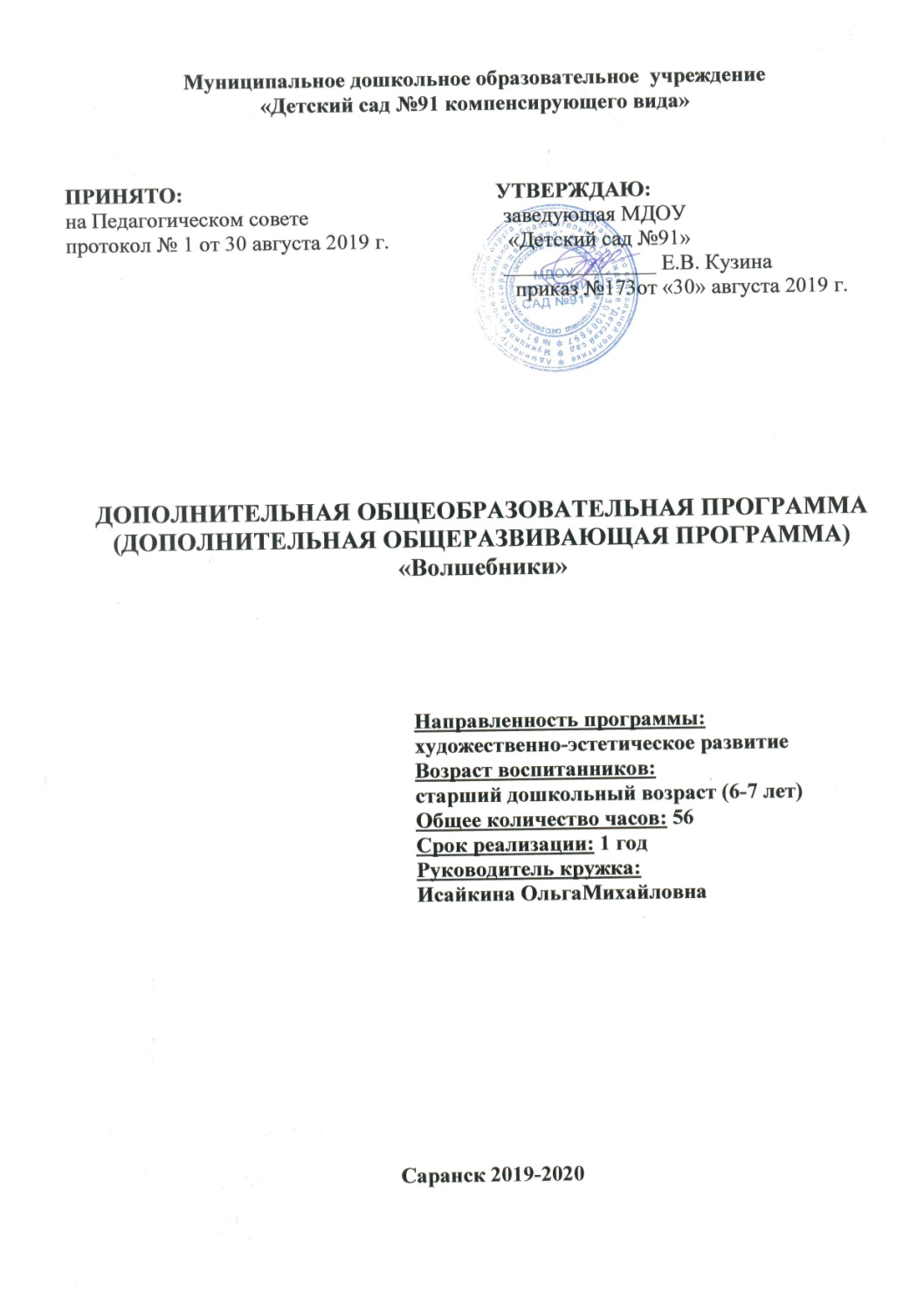 6. Выступление на научно-практических конференциях, педагогических чтениях, семинарах секциях, методических объединениях
Уровень образовательной организации – 1 
Республиканский уровень – 1
Российский уровень – 1
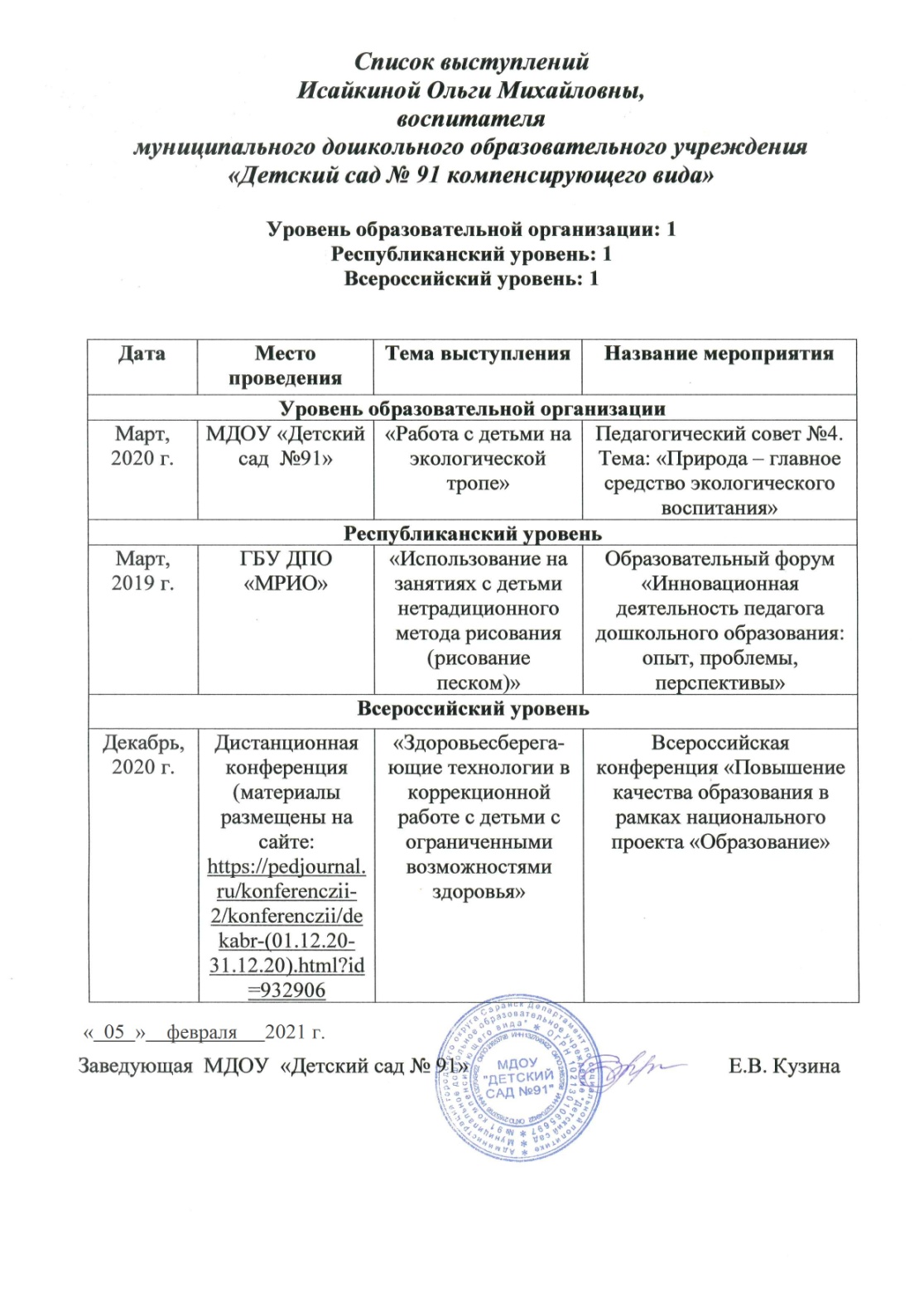 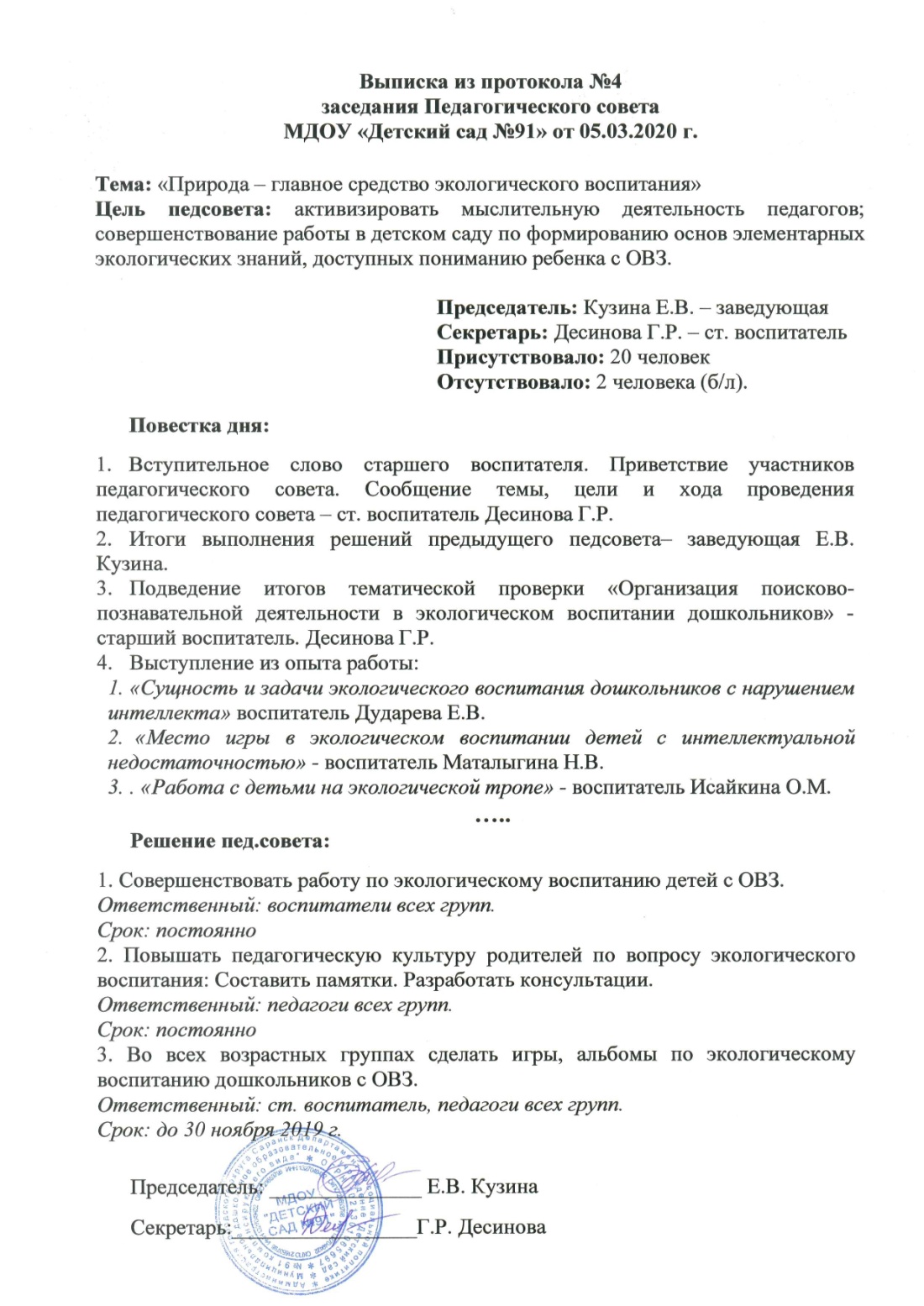 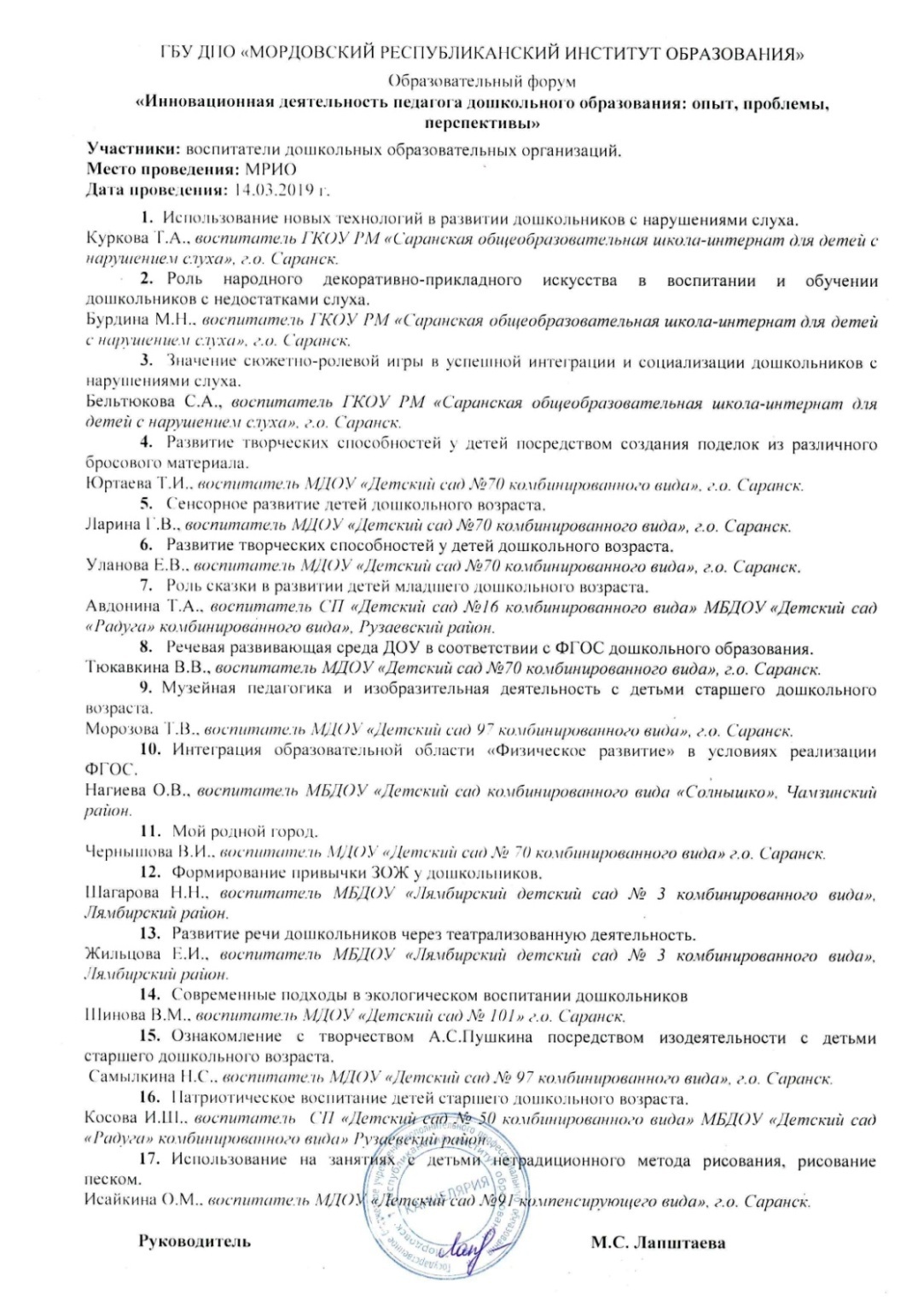 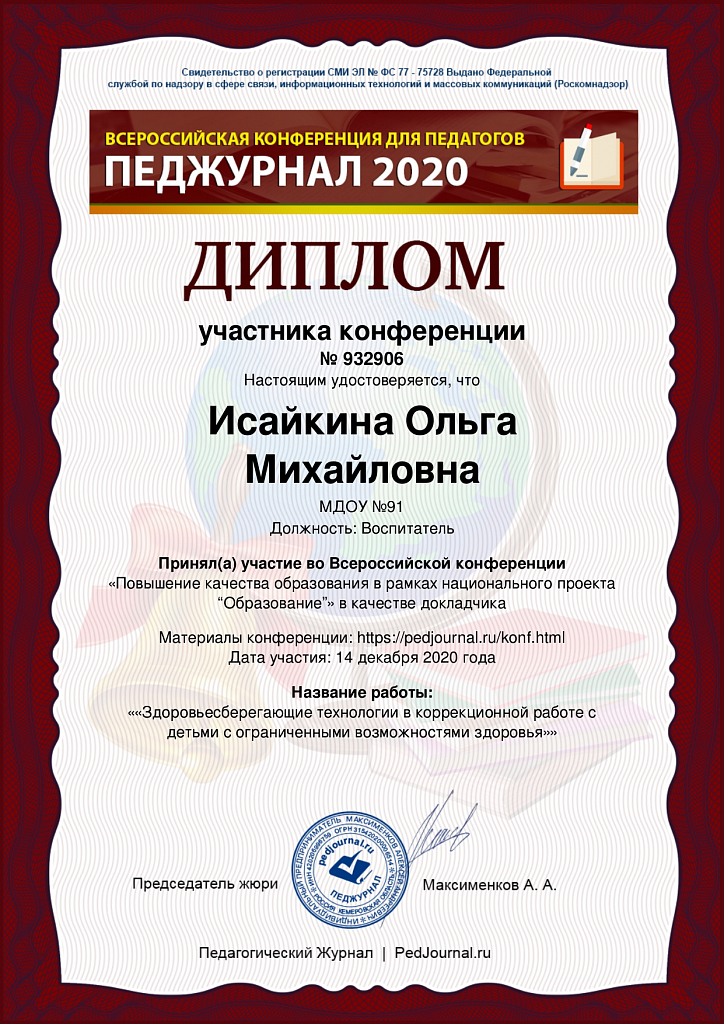 7. Проведение открытых занятий,  мастер-классов, мероприятий.
Уровень образовательной организации – 1 
Республиканский уровень – 1
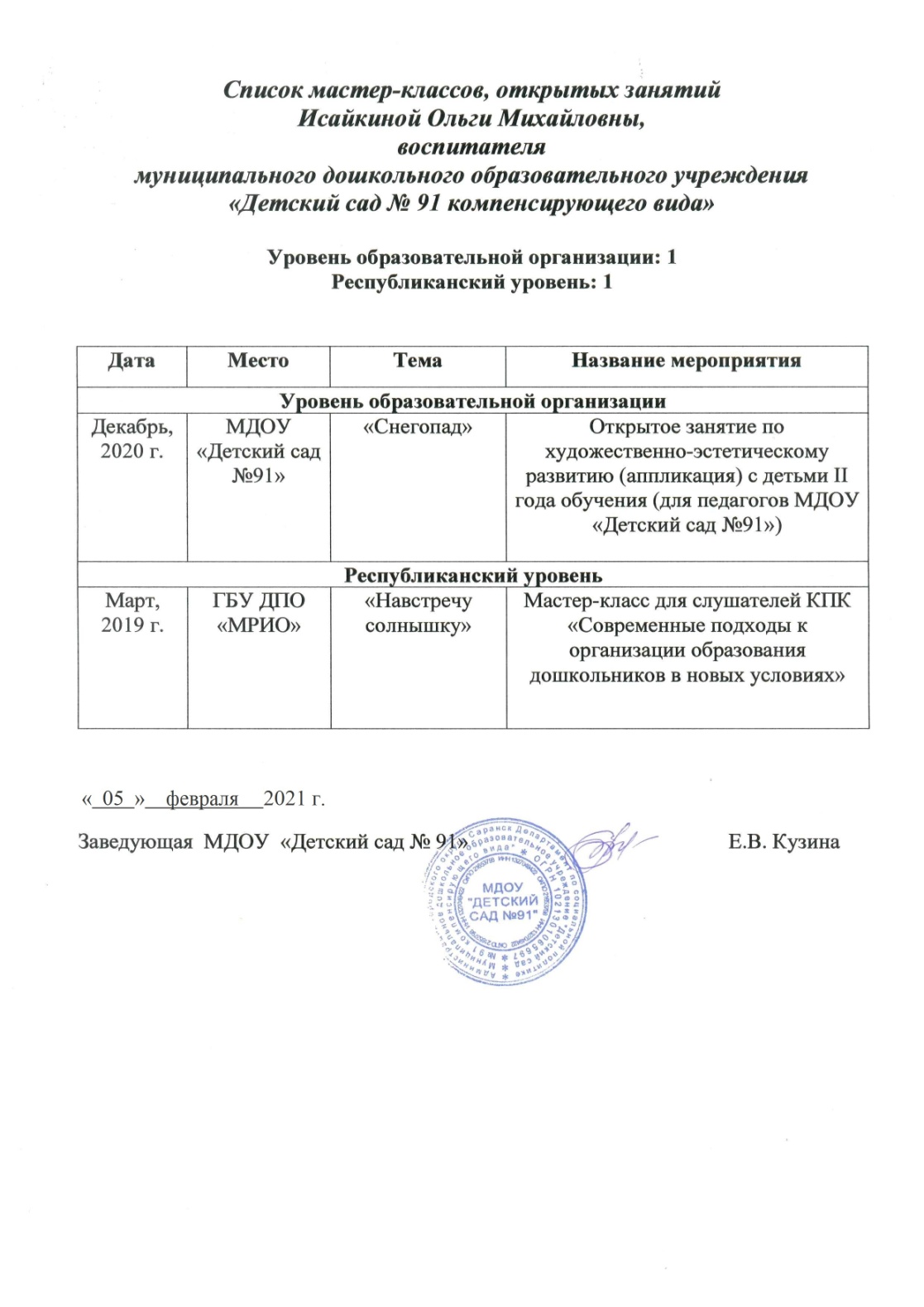 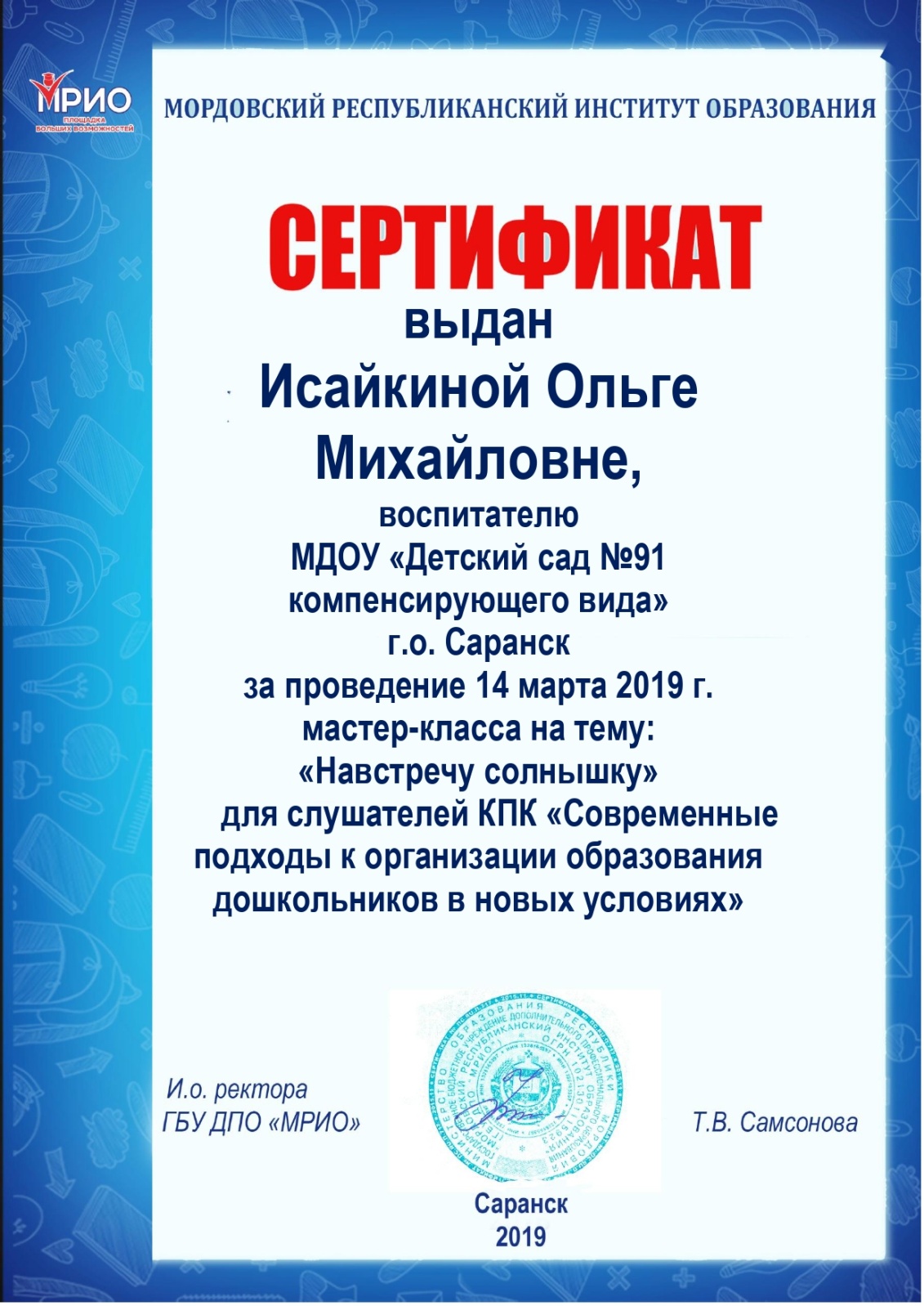 9. Общественно-педагогическая активность педагога: участие в комиссиях, педагогических сообществах, в жюри конкурсов.
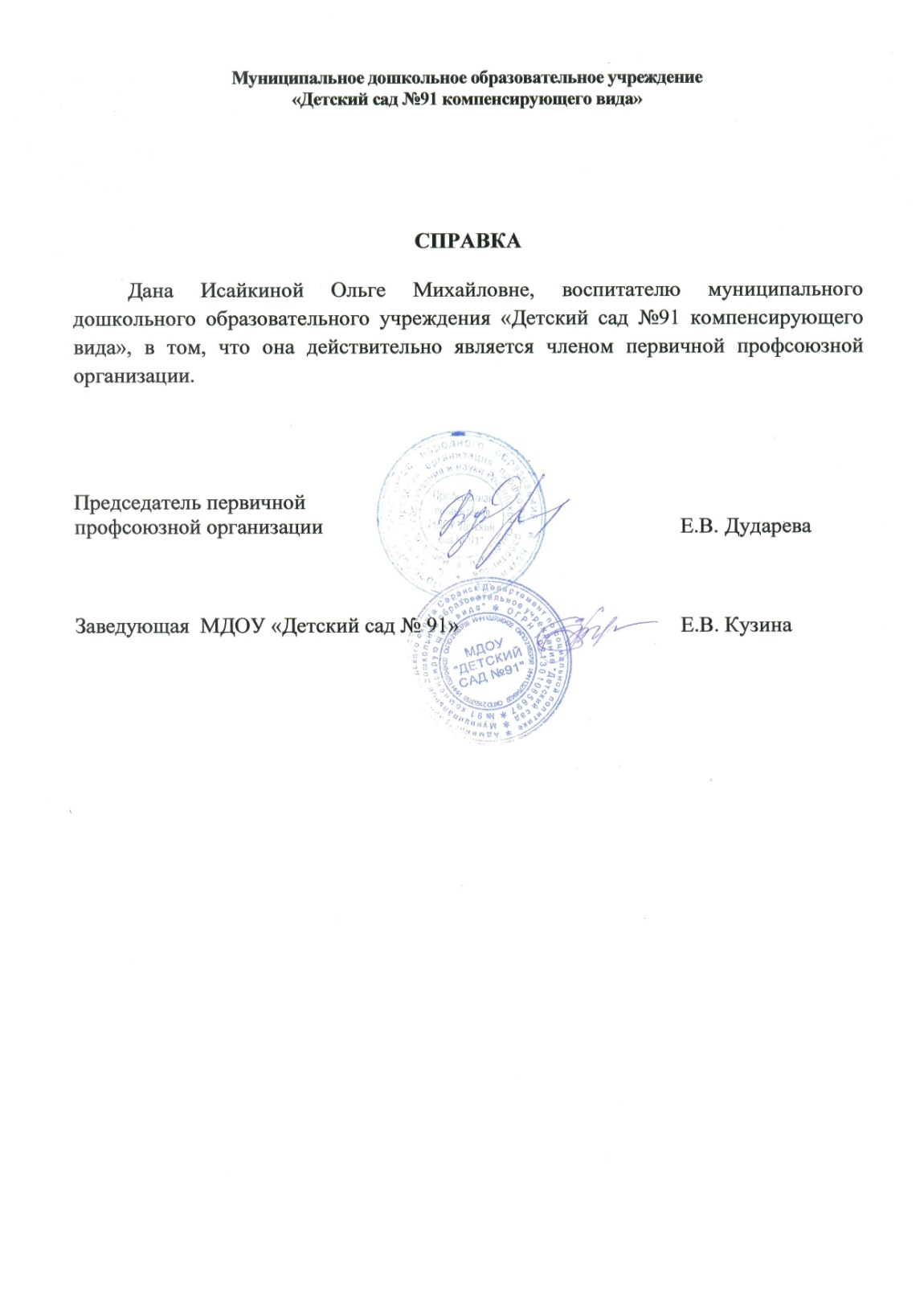 10. Позитивные результаты работы 
с воспитанниками
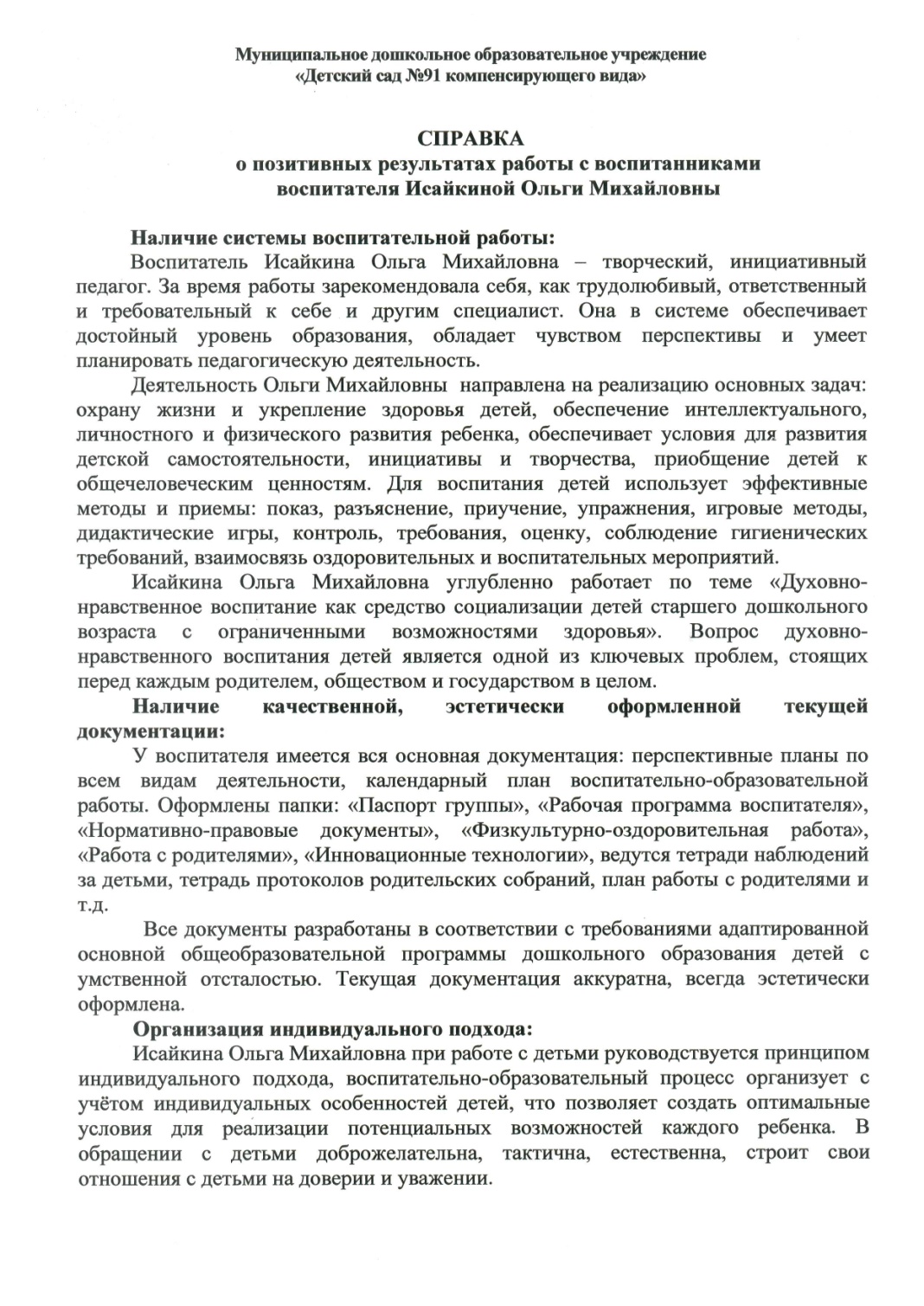 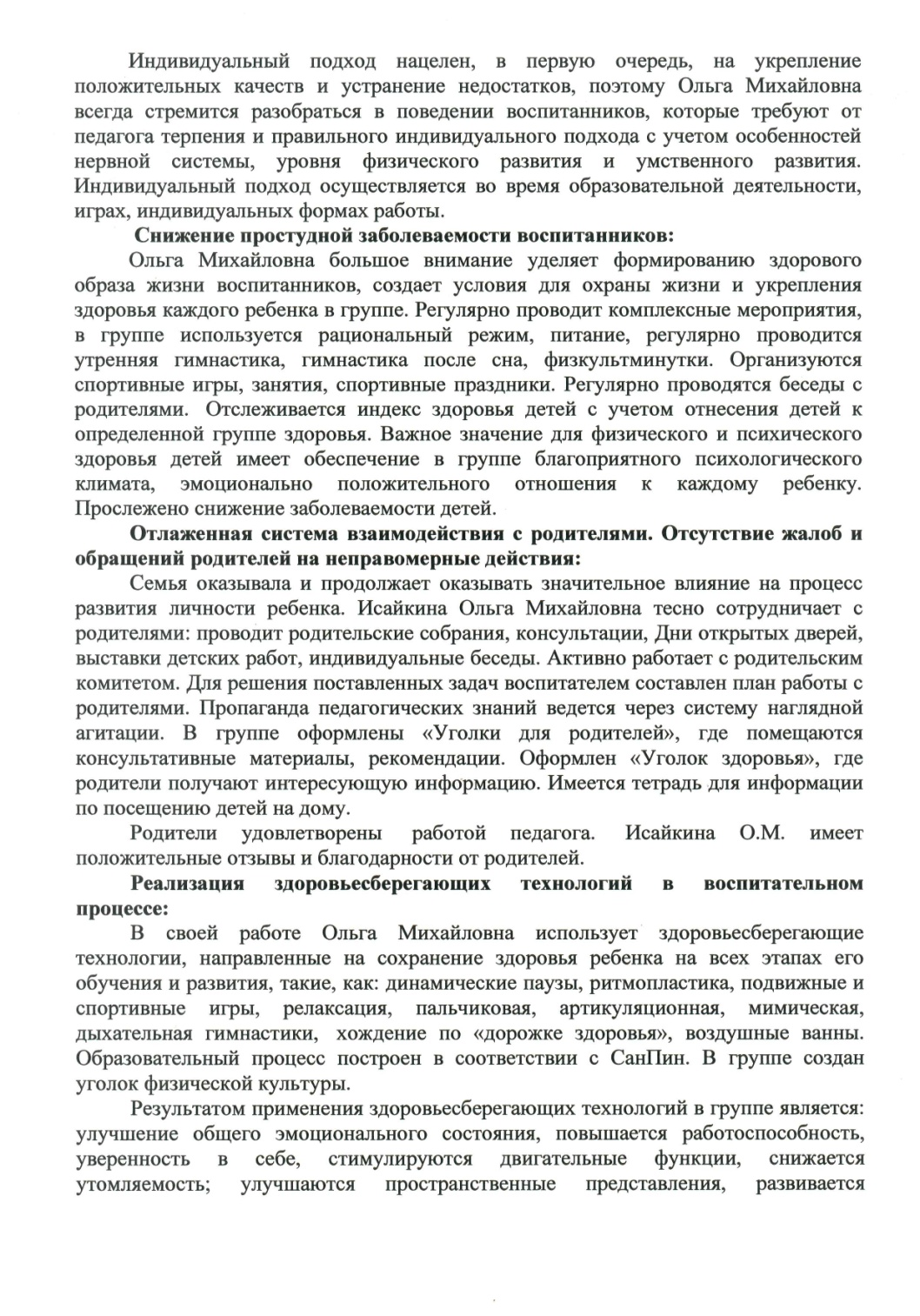 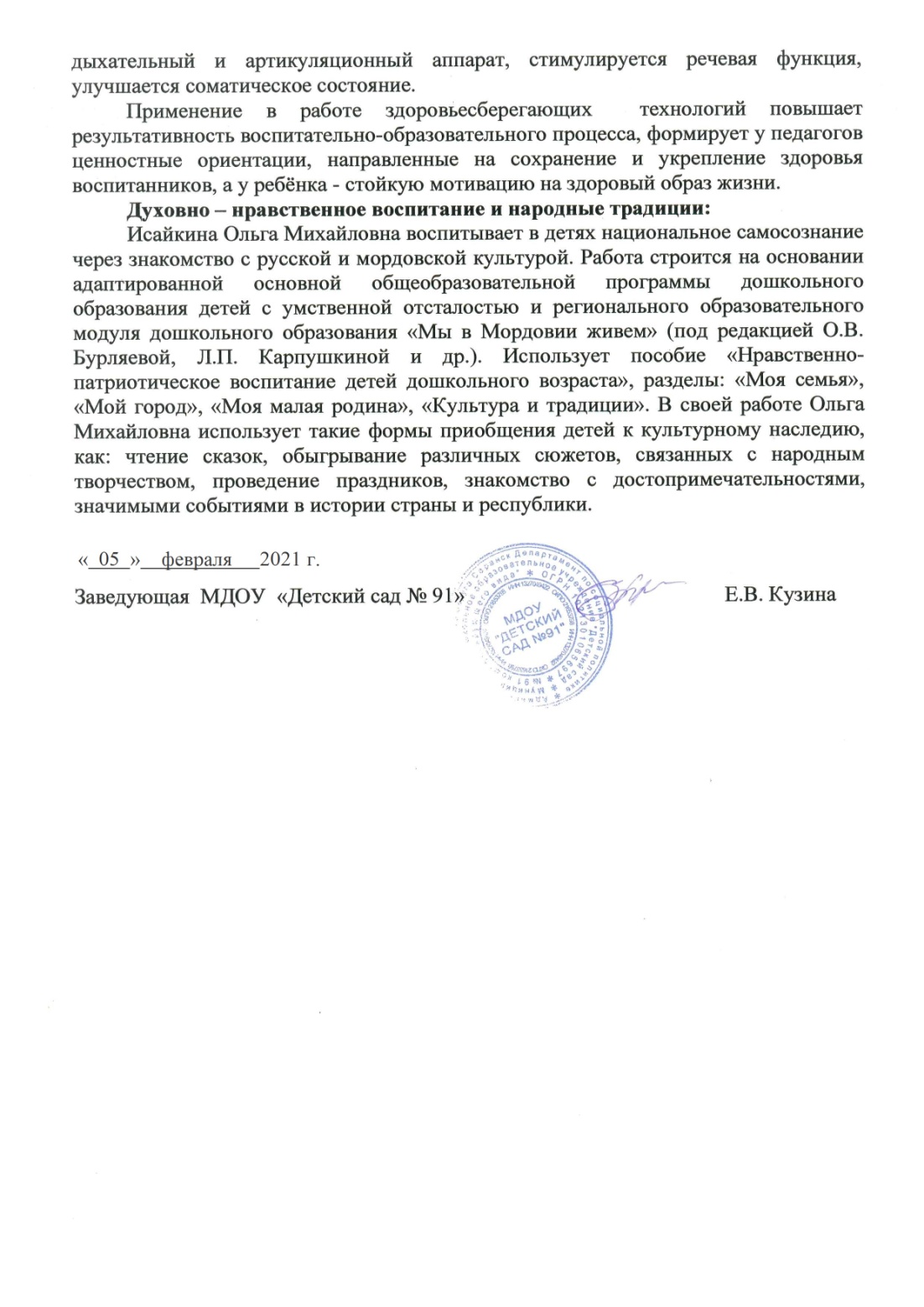 11. Качество взаимодействия
с родителями
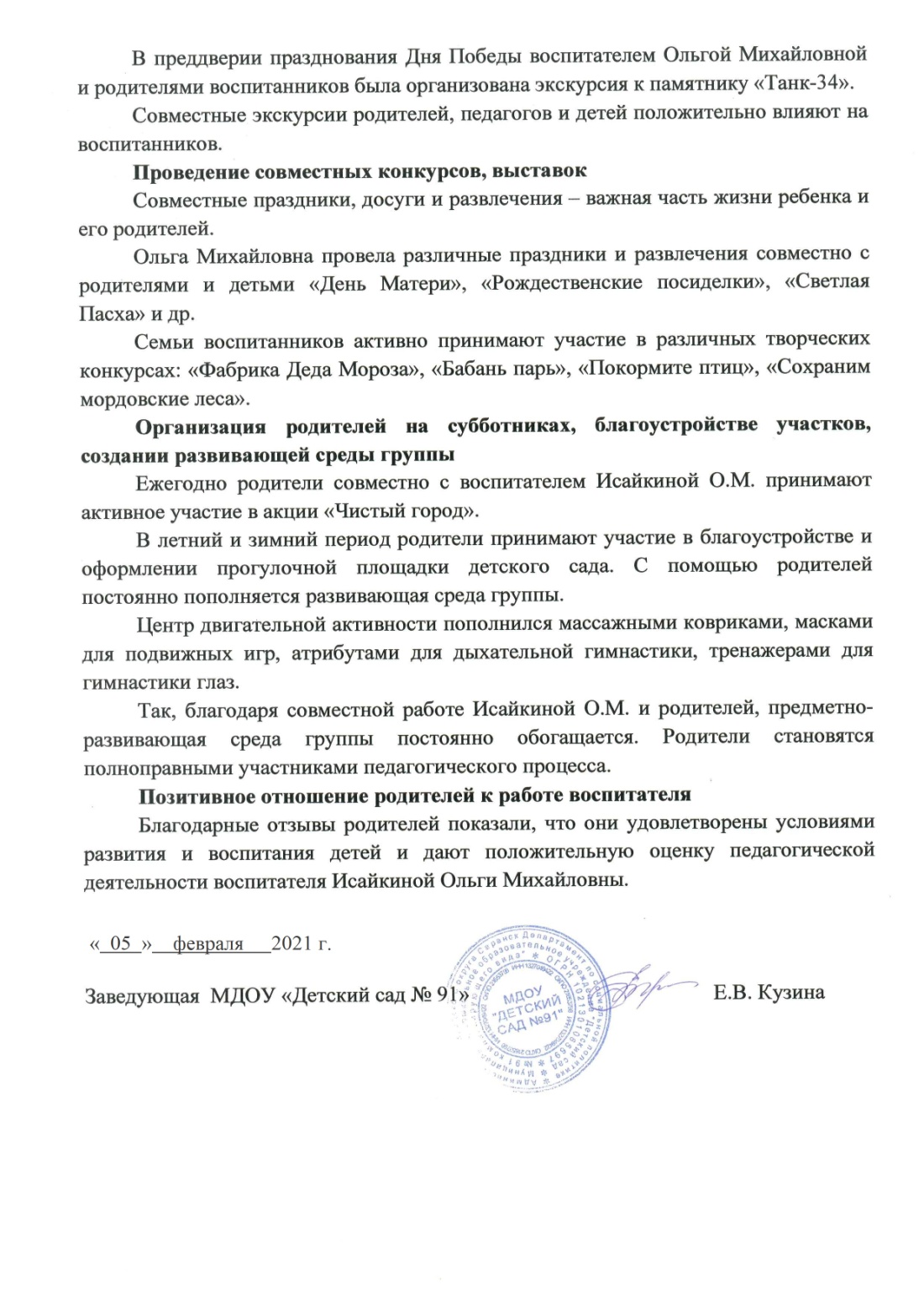 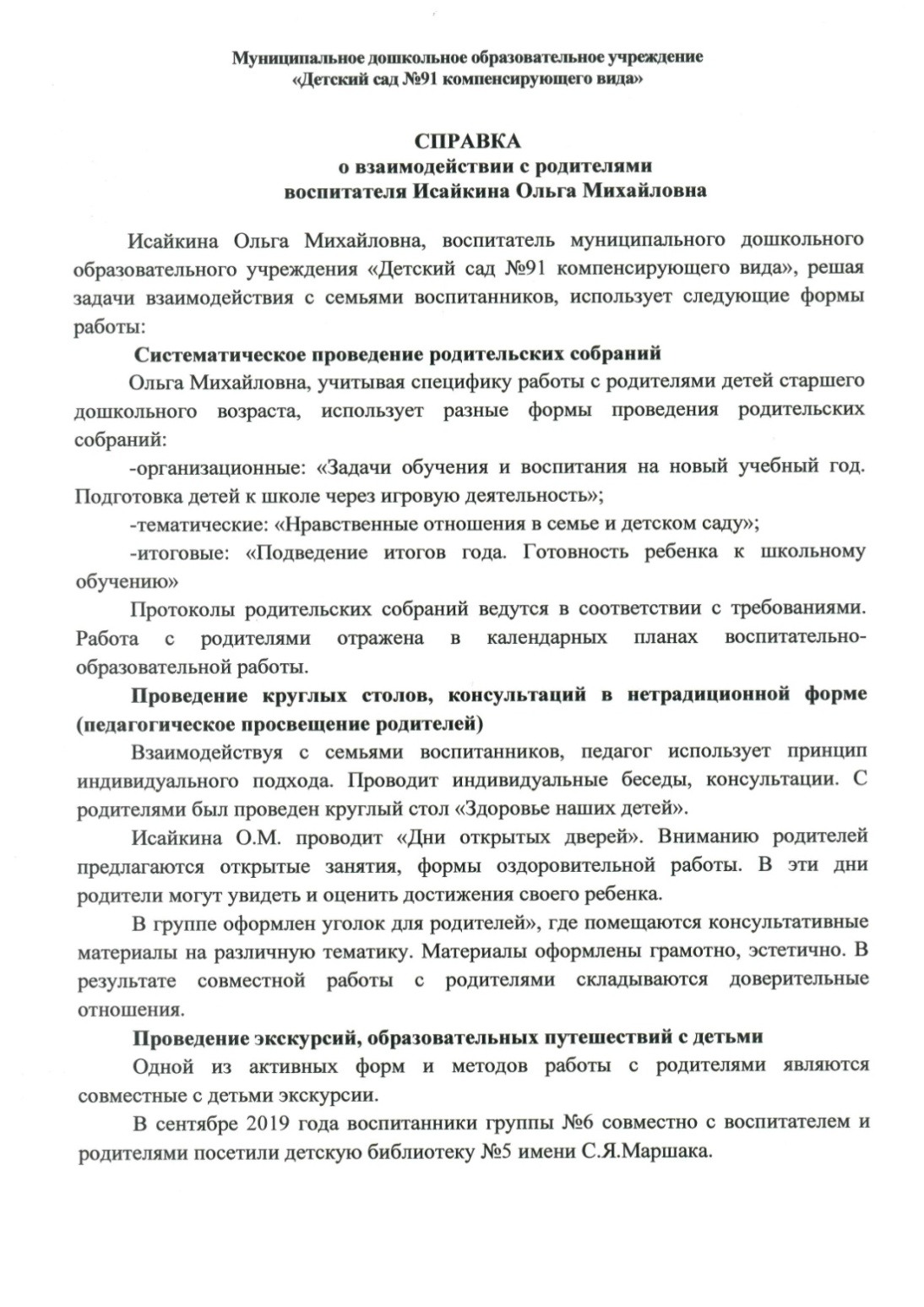 12. Работа с детьми 
из социально-неблагополучных семей
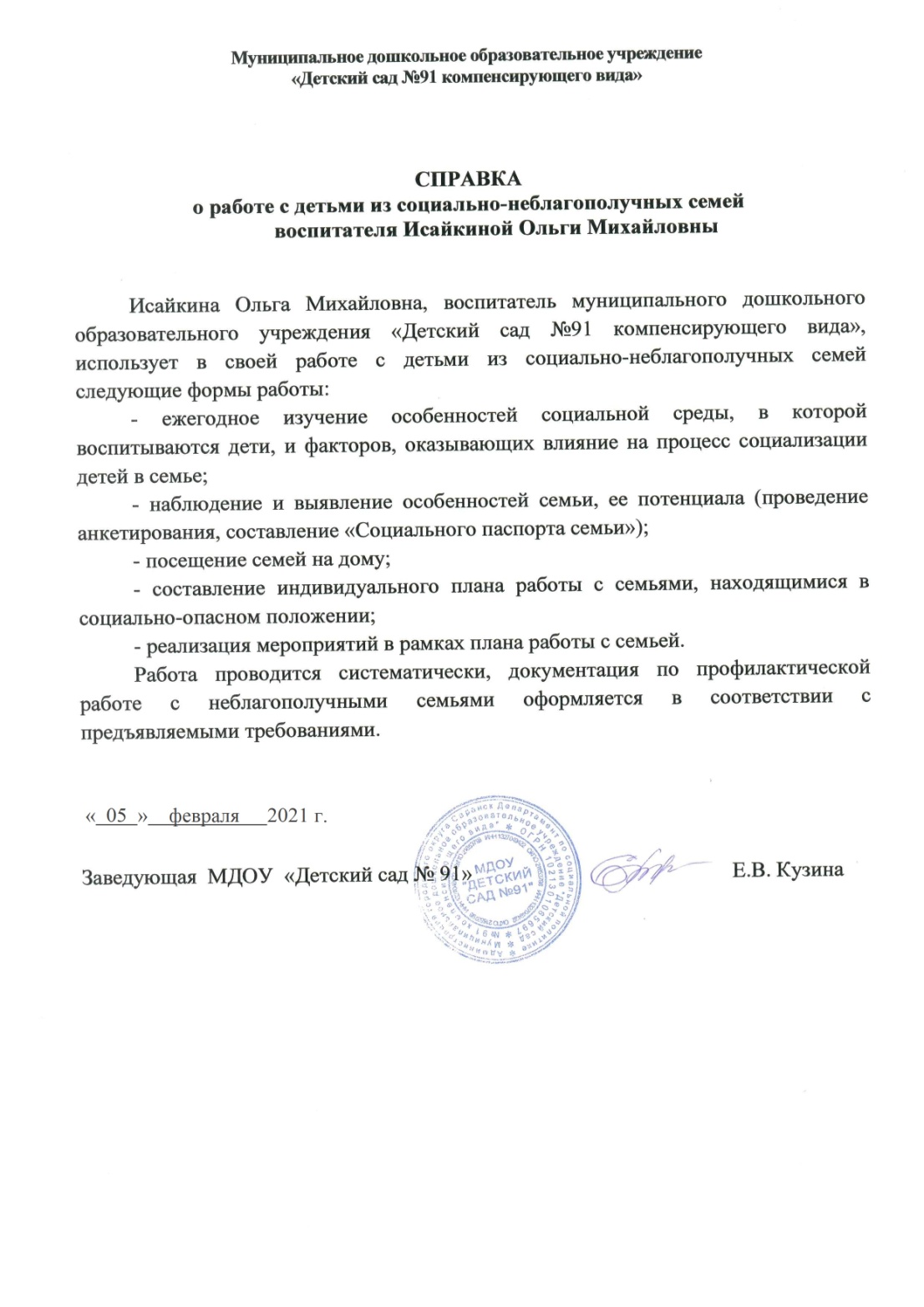 13. Участие педагога в профессиональных конкурсах.
Республиканский уровень – 1
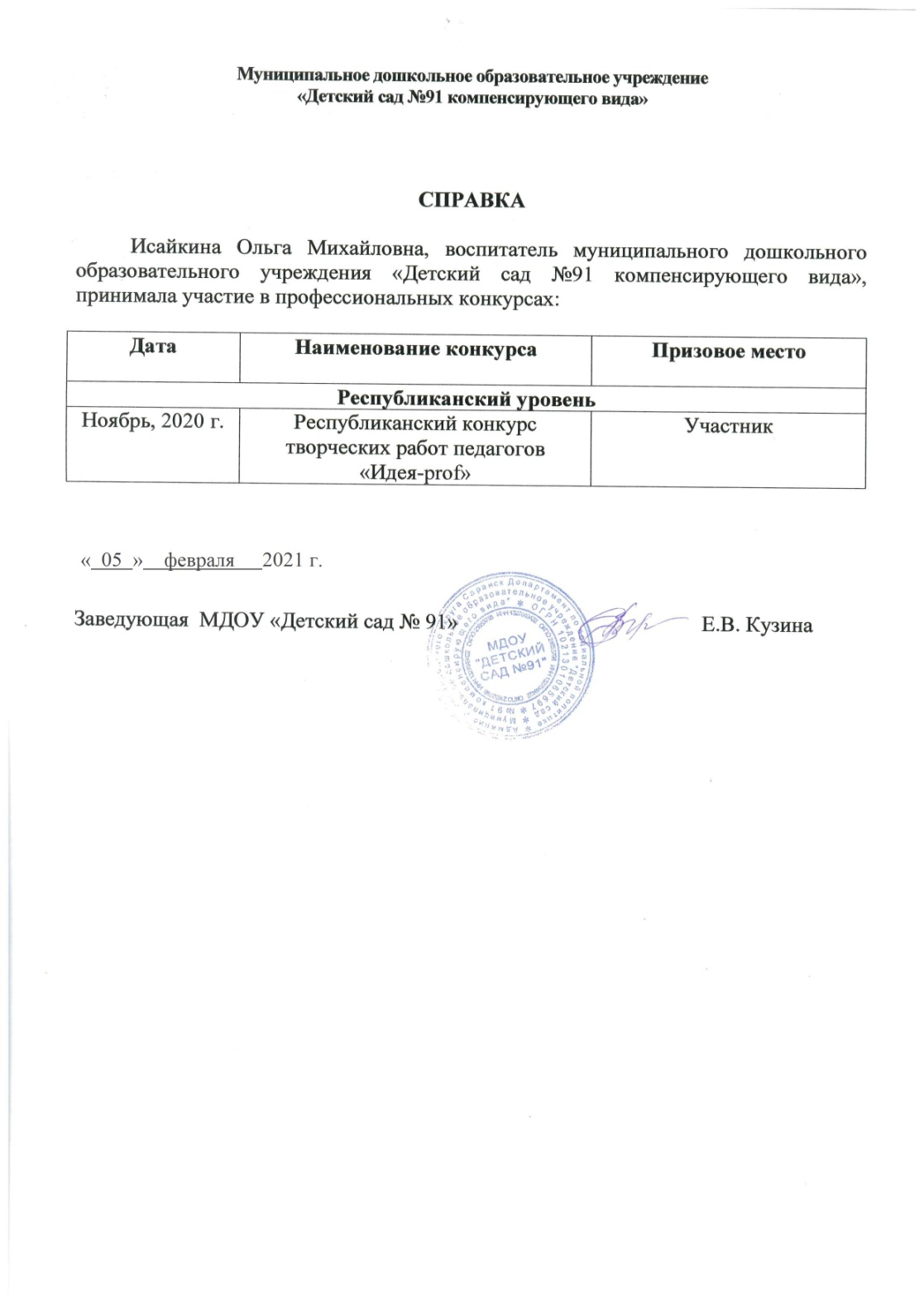 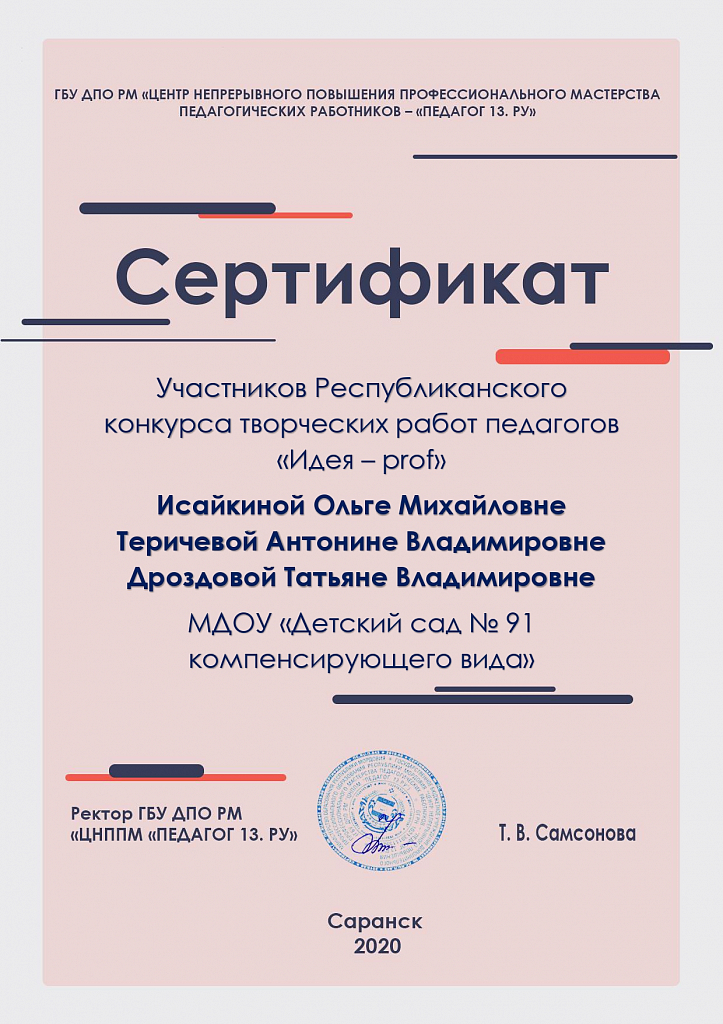 14. Награды и поощрения.
Муниципальный уровень - 1
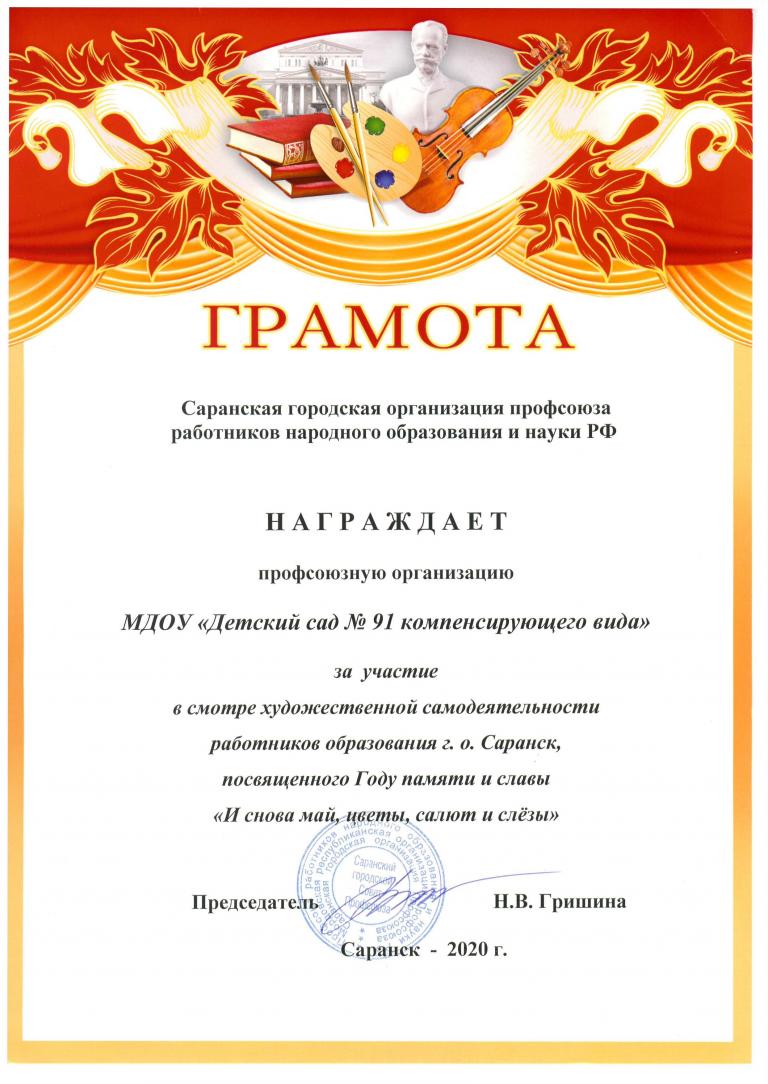 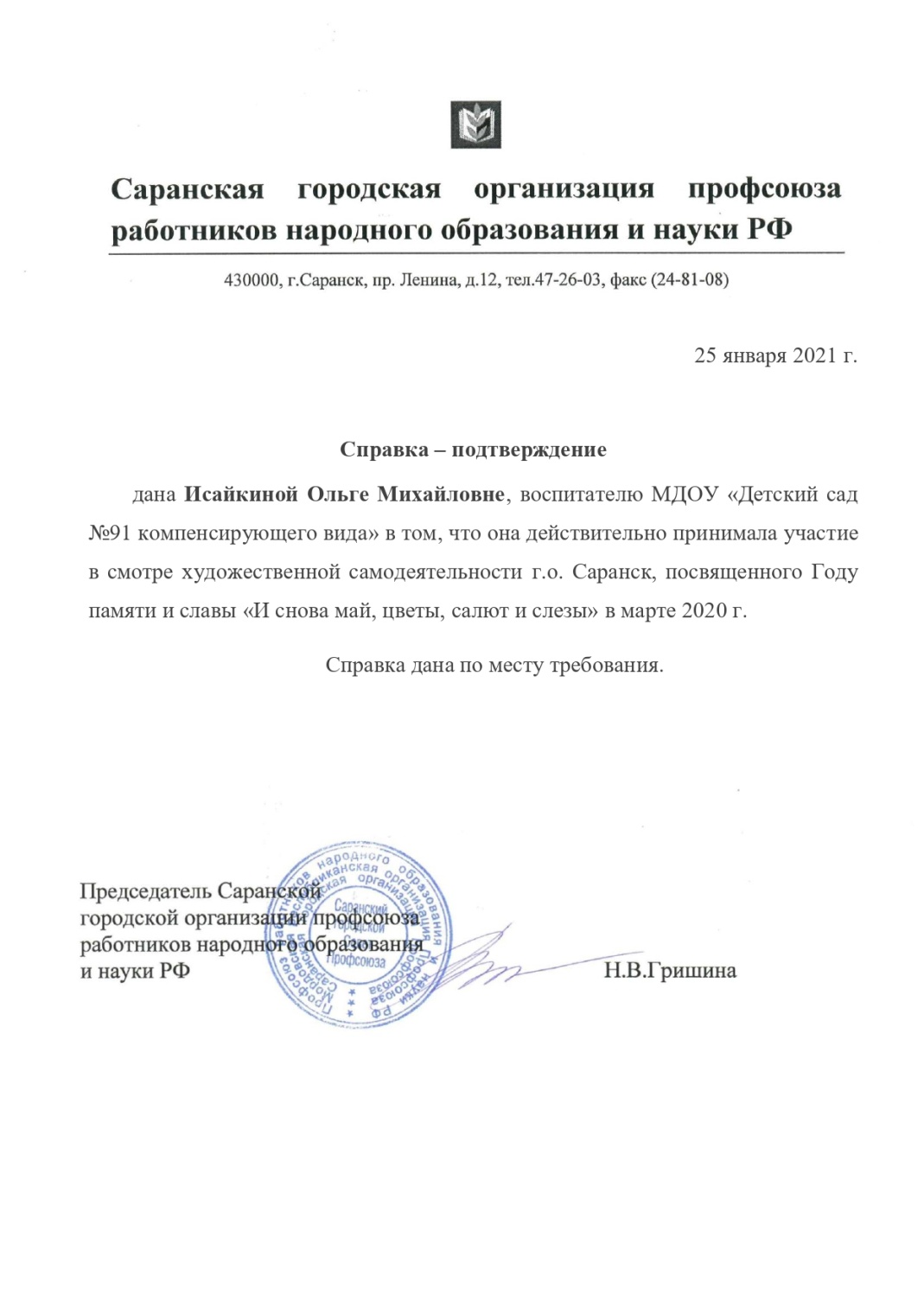 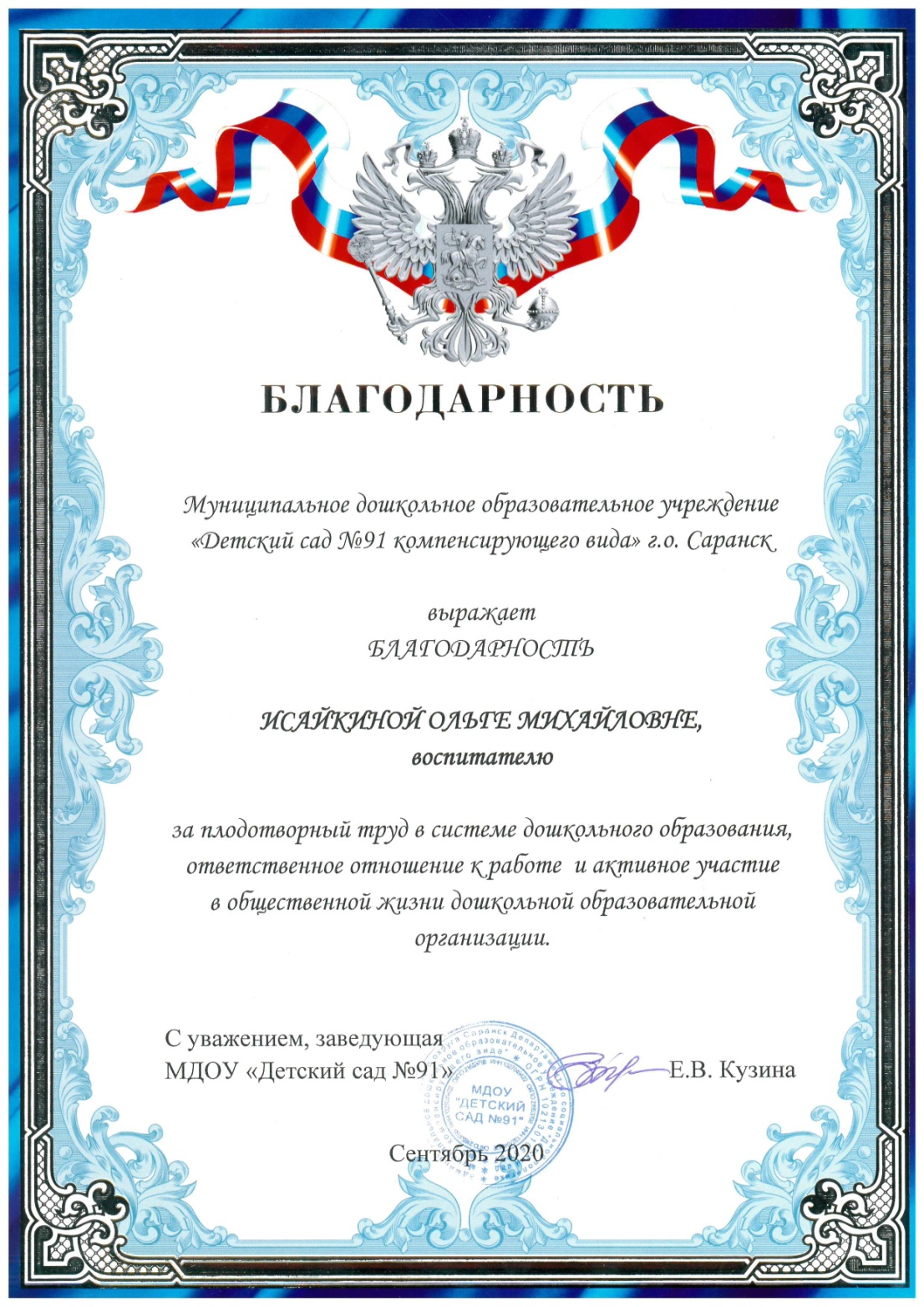